“La qualità di vita: 
un obiettivo primario”
Undicesima Giornata Fiorentina
 dedicata ai pazienti con 
malattie mieloproliferative 
croniche

Sabato 17 maggio 2025
Giovanni Caocci

Ematologia e CTMO, Ospedale Businco
ARNAS Brotzu Cagliari
Università di Cagliari
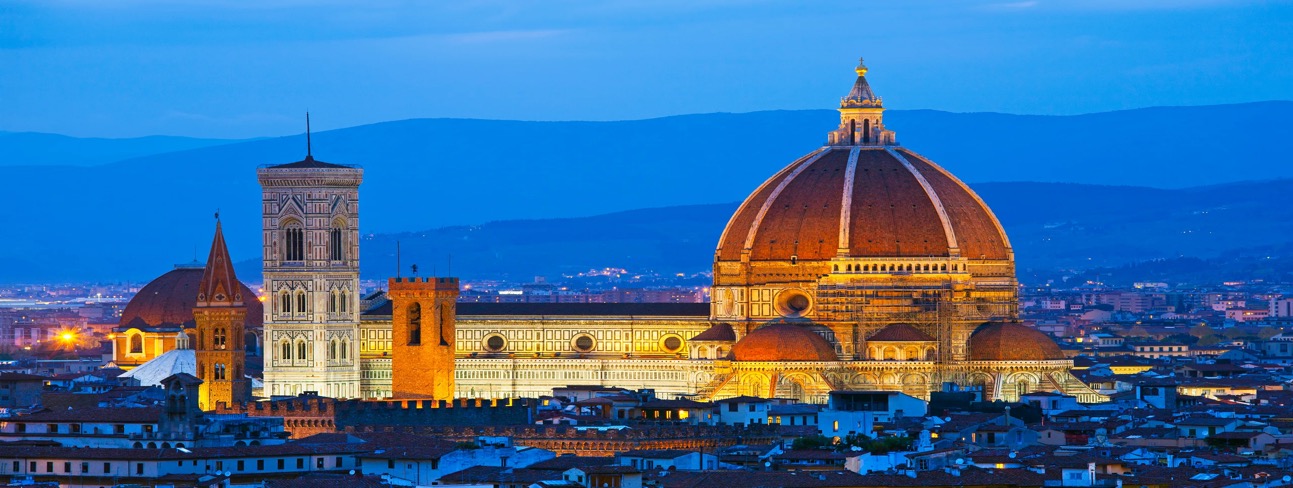 Qualità della vita legata allo stato di salute
La Qualità della Vita è la percezione che gli individui hanno della loro vita nel contesto della cultura e del sistema dei valori in cui si vive; essa è in relazione a scopi, attese e preoccupazioni. 

La Qualità della Vita legata allo stato di Salute si riferisce a tale percezione rispetto a una condizione patologica.

E’ un concetto multidimensionale sul quale interferiscono salute fisica, stato psicologico, relazioni sociali e rapporti con l’ambiente
	
							Bowling, 1997
SFERA SOCIALE
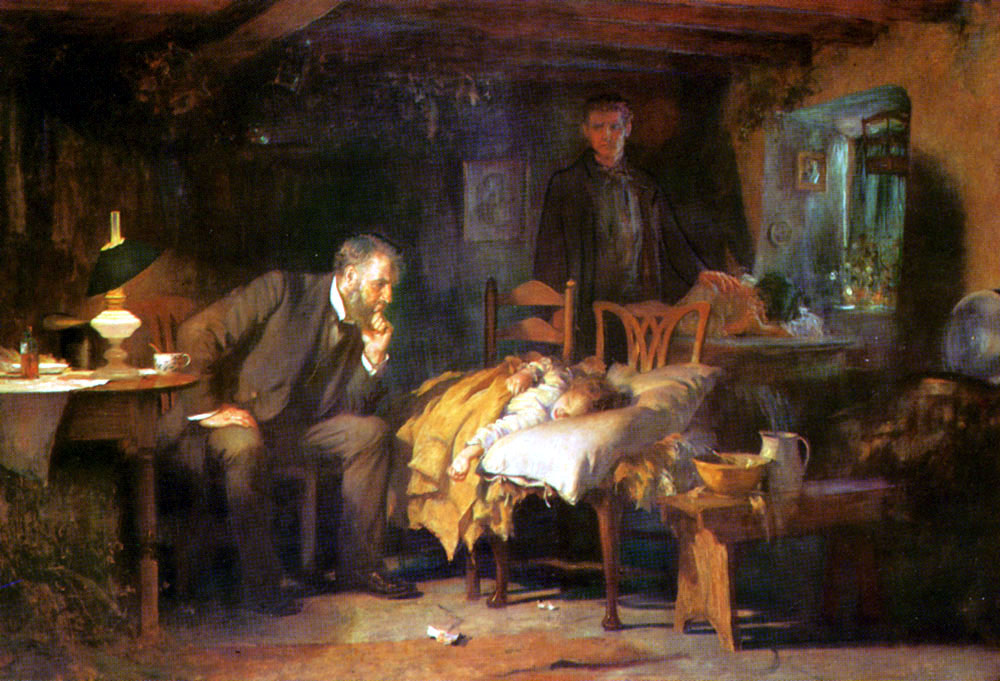 SFERA PSICOLOGICA
SFERA BIOLOGICA
SFERA AMBIENTALE
Sir Luke Fildes: The doctor, 1887. Tate Gallery, London
Le 3 «sorelle»….
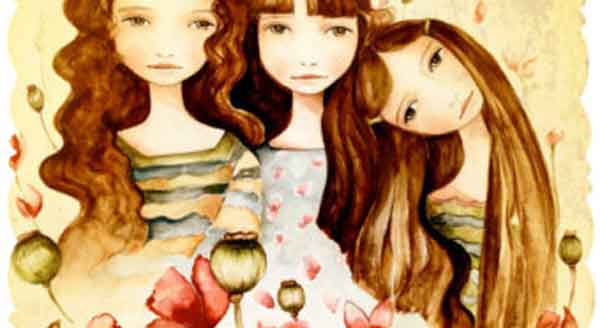 Policitemia Vera
Trombocitemia essenziale
Mielofibrosi
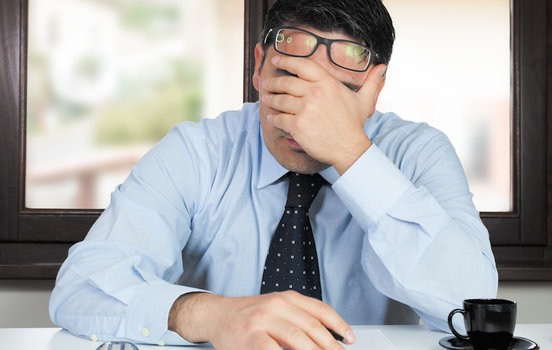 Le SMC sono state descritte come un “Modello di infiammazione dell’organismo umano»
L’infiammazione cronica ha un impatto sui sintomi, fatica e qualità della vita
Qualità della vita nelle patologie mieloproliferative: un nuovo obiettivo di trattamento?
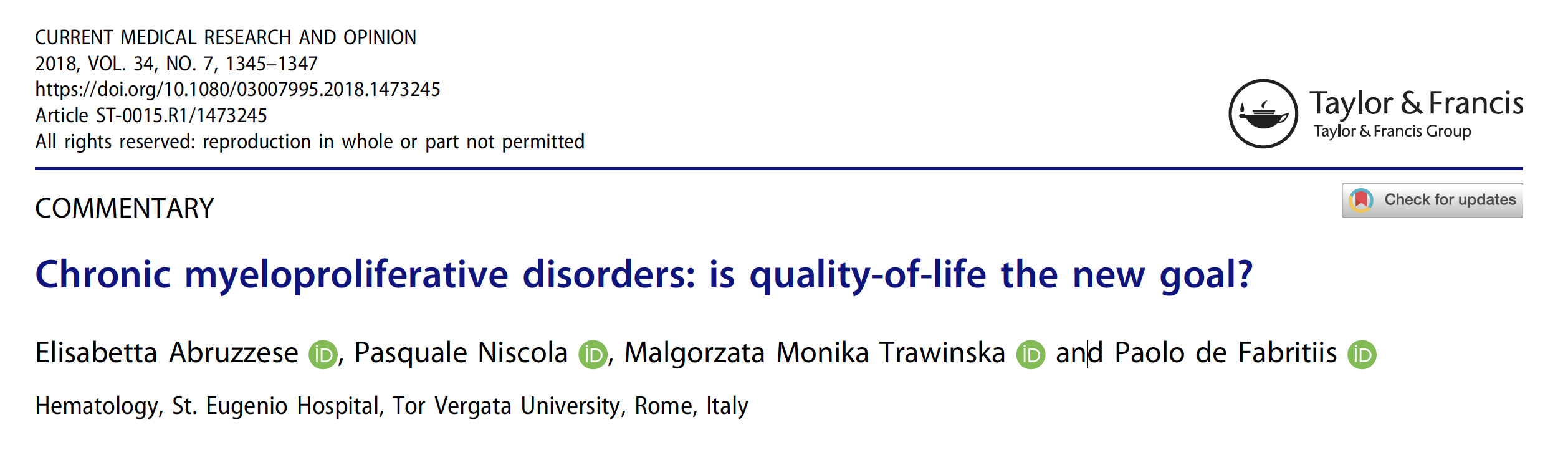 La vita per i pazienti con mielofibrosi: impatto fisico, emotivo e finanziario della malattia, analizzato con la medicina narrativa—Risultati dello studio italiano «Ritorno alla vita»
PAURA
53%
SOLLIEVO
11%
STRESS
23%
RABBIA
6%
RASSEGNAZIONE
7%
Palandri et al. QoL Res, 2018
Chi giudica la QoL
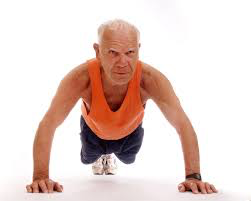 Nel rispetto della sua autonomia è ampiamente accettato che debba essere il paziente stesso a valutare la propria QoL

Esistono casi in cui è necessaria una compilazione assistita
Quando valutare la QoL
Per una valutazione della QoL il periodo di riferimento di una settimana appare appropriato;

E’ sempre necessario effettuare una rilevazione basale pre-trattamento (consente di annullare una grossa parte della variabilità dovuta alla terapia)
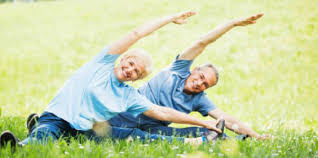 Come valutare la QoL
Il modello di raccolta più diffuso è il questionario di autosomministrazione (standardizzazione dei punteggi, validazione del contenuto, attendibilità, ridotto impiego di tempo)

Possibile anche l’intervista semi-strutturata (diretta, telefonica, postale, web) e il diario
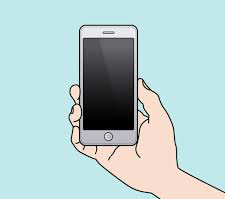 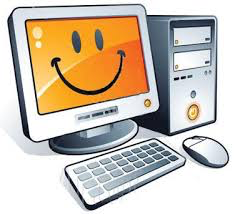 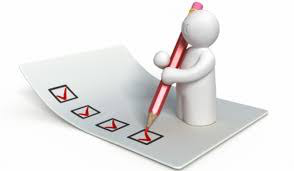 Le informazioni sulla QoL
Possono essere usate per capire meglio la situazione del paziente (spesso scarsità di tempo lo impedisce)

Possono essere integrate alle scale dei sintomi utilizzate dai medici (indicazione della Organizzazione Mondiale della Sanità)

Possono essere usate per misurare la tossicità di un farmaco o per favorirne l’approvazione da parte degli enti regolatori
Mielofibrosi
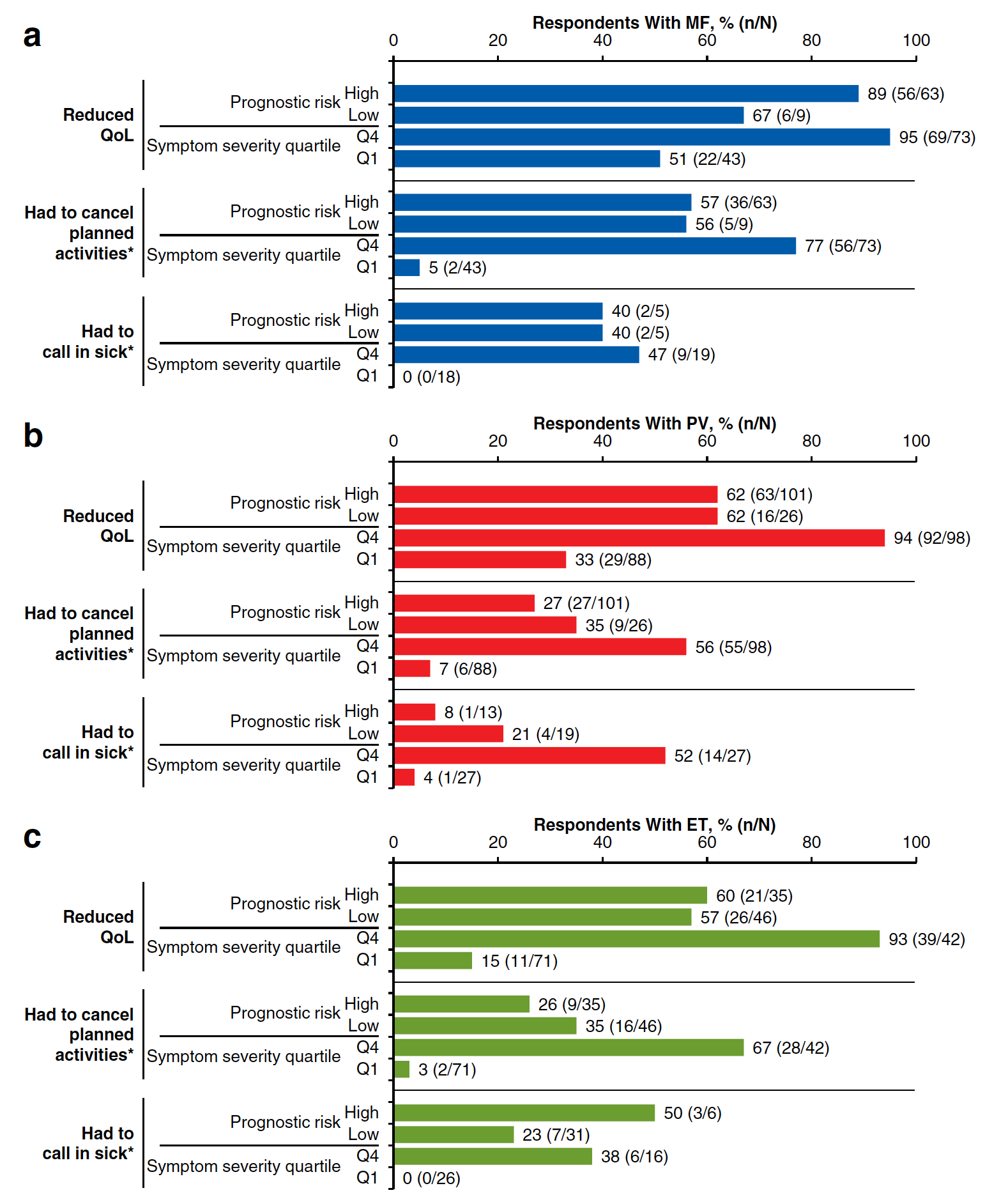 Qualita della vita ridotta
Rinuncia ad attività programmate
Qualita della vita ridotta
Prendere malattia
Policitemia
Qualita della vita ridotta
813 PAZIENTI
Rinuncia ad attività programmate
Prendere malattia
Trombocitemia
Qualita della vita ridotta
Rinuncia ad attività programmate
Prendere malattia
Mesa et al. BMC Cancer, 2016
Impatto delle SMC sulla carriera lavorativa
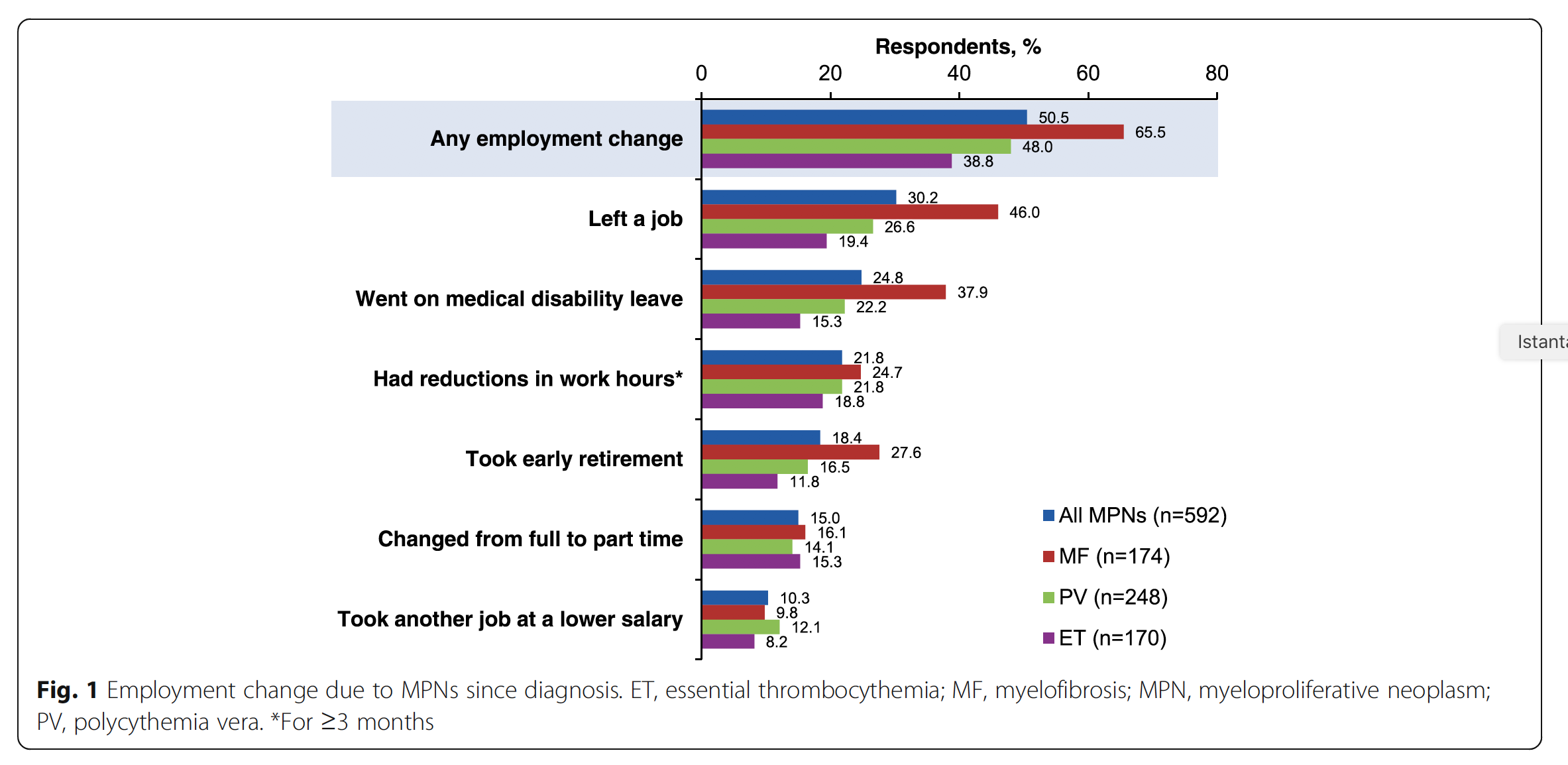 Qualsiasi cambiamento di lavoro
Perdita del lavoro
Riduzione per invalidità
Riduzione in ore
Ritiro precoce
Da full time a part time
Stipendio inferiore
Yu et al. BMC cancer 2018
Importanza dei sintomi per i pazienti con SMC e i loro medici
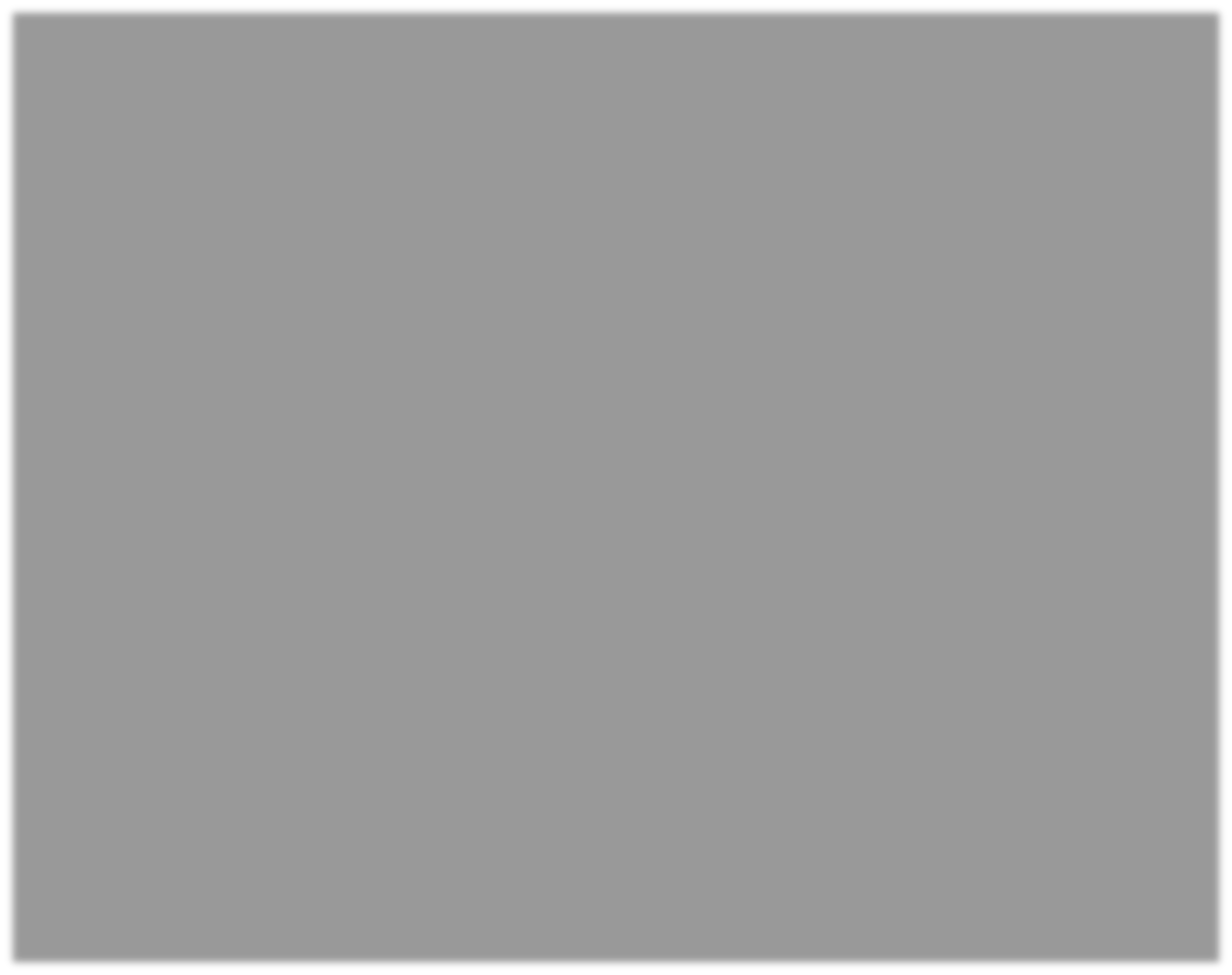 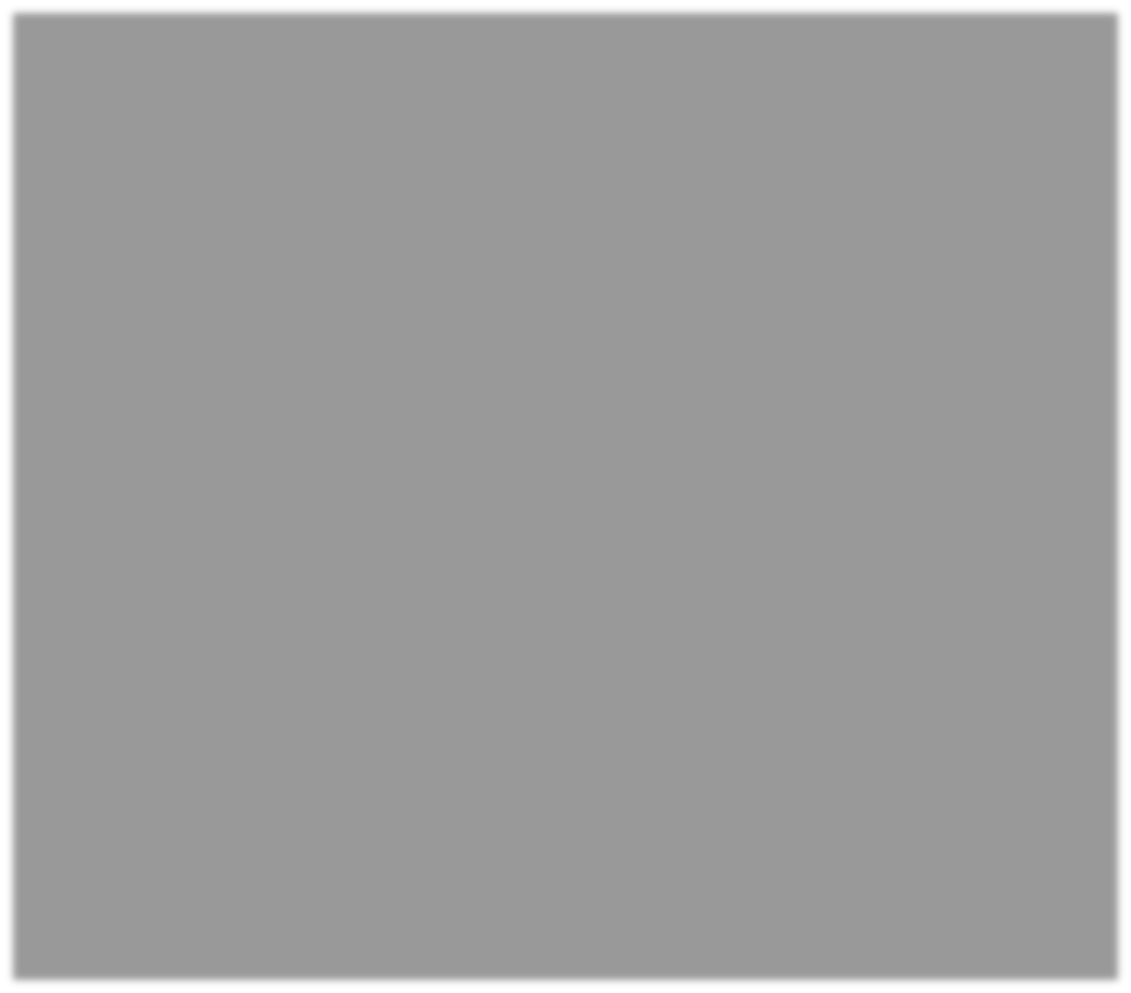 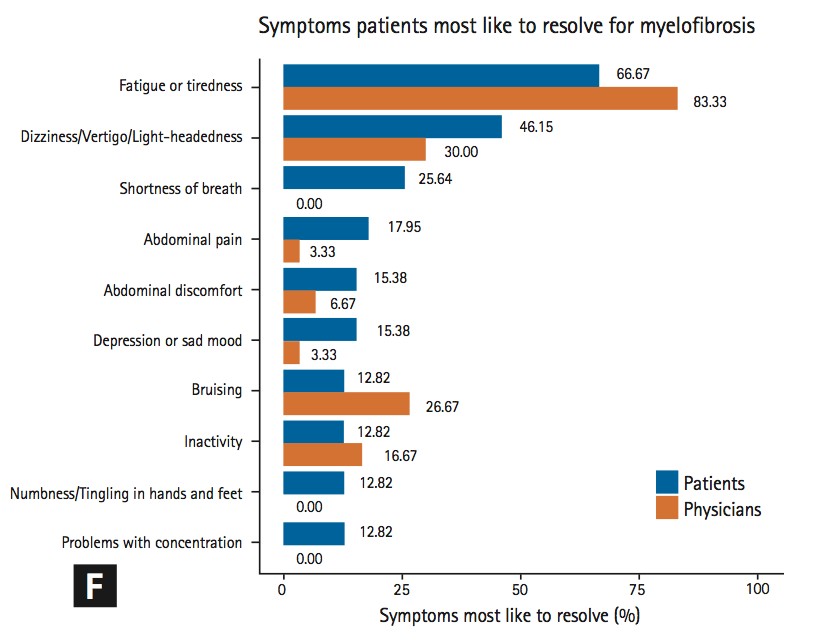 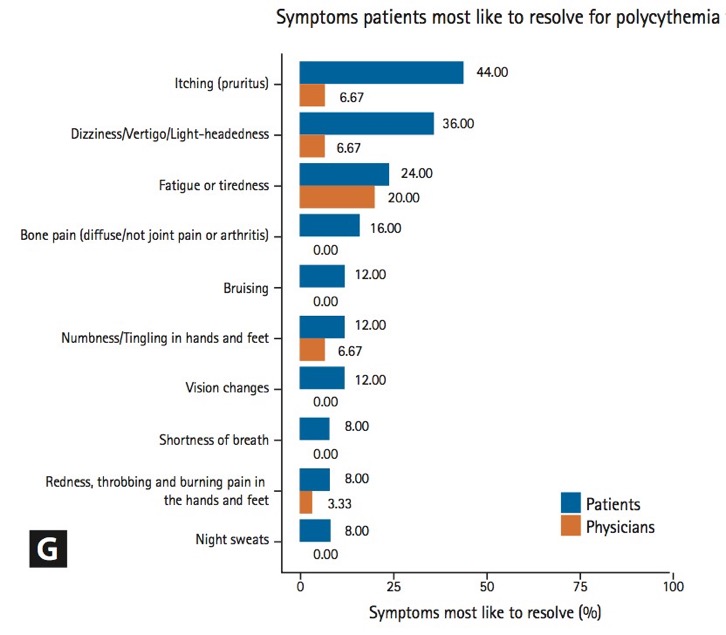 Byun JM et al. Korean J Intern Med. 2022;37(2):444-454.
Obiettivi di trattamento per i pazienti e i loro medici
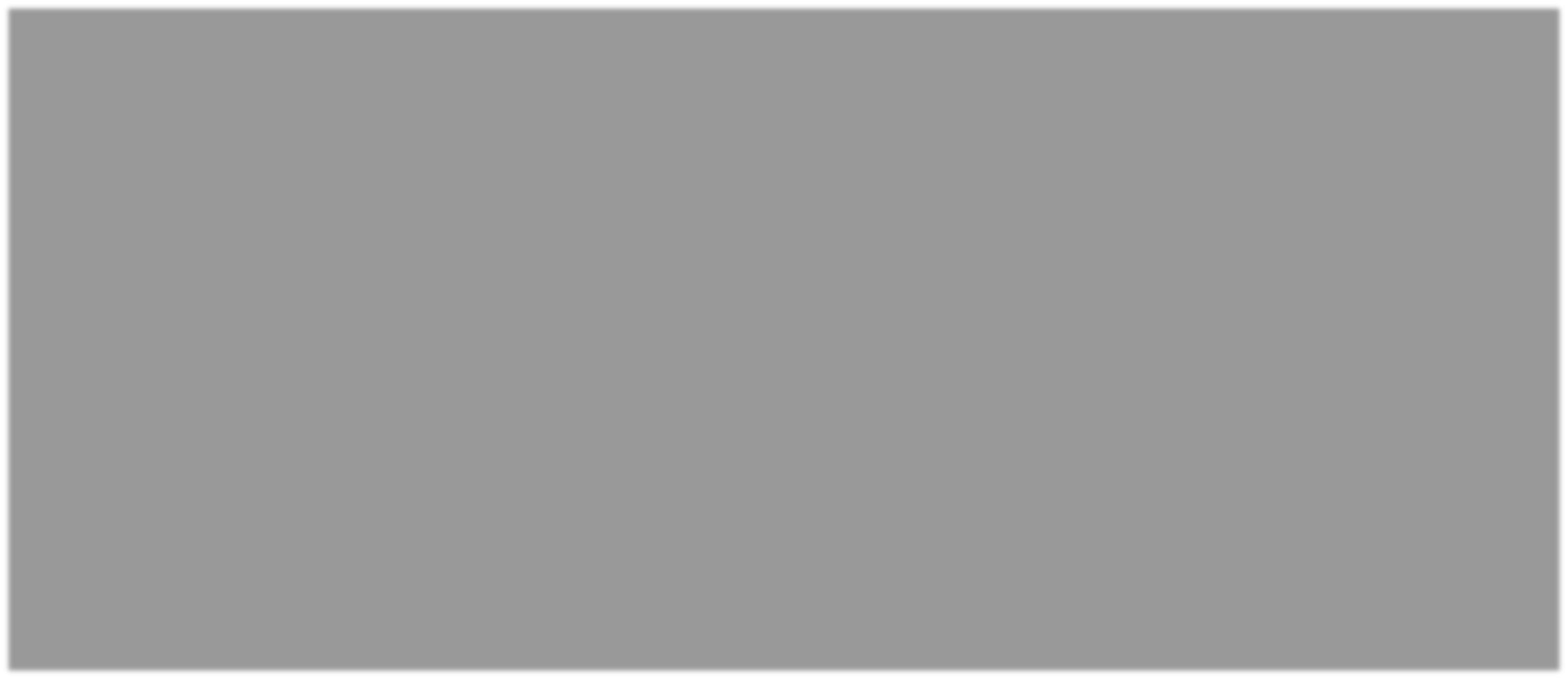 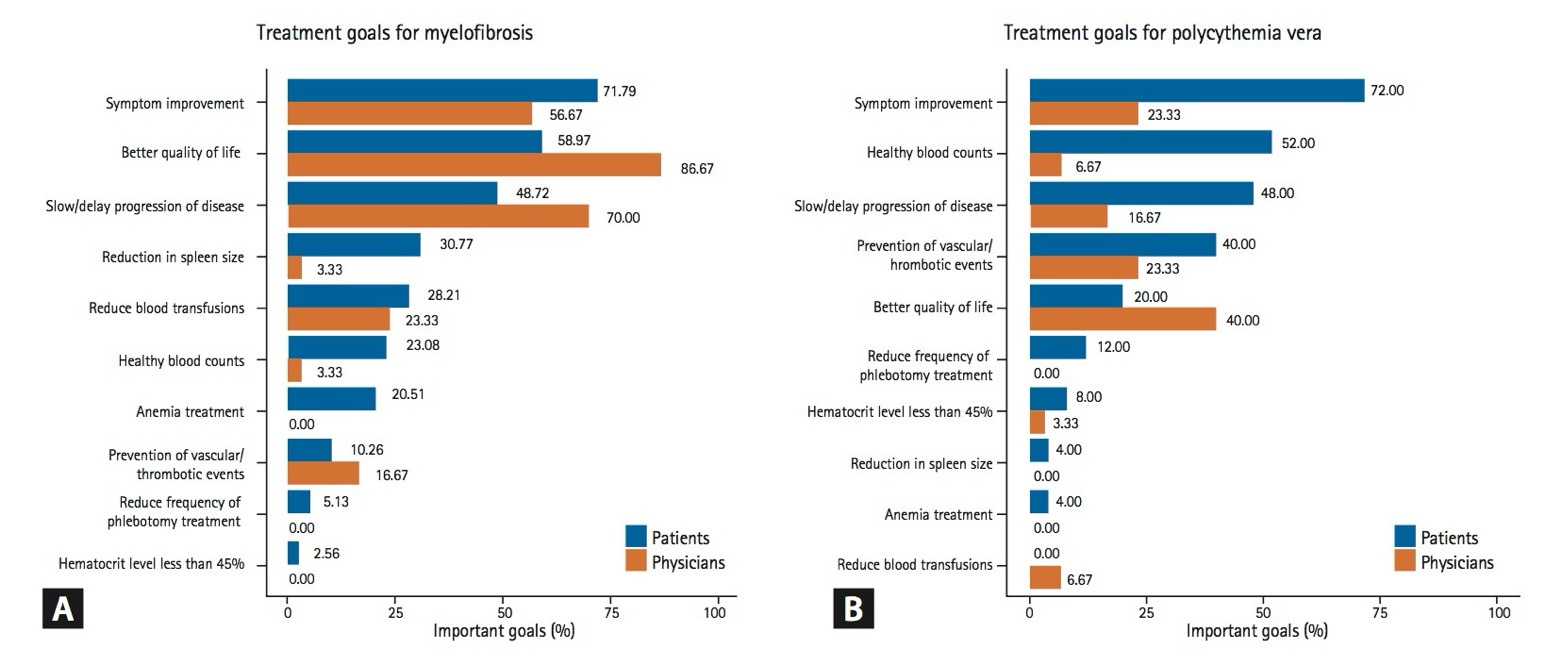 Byun JM et al. Korean J Intern Med. 2022;37(2):444-454 L
Non c’è abbastanza tempo per discutere dei sintomi
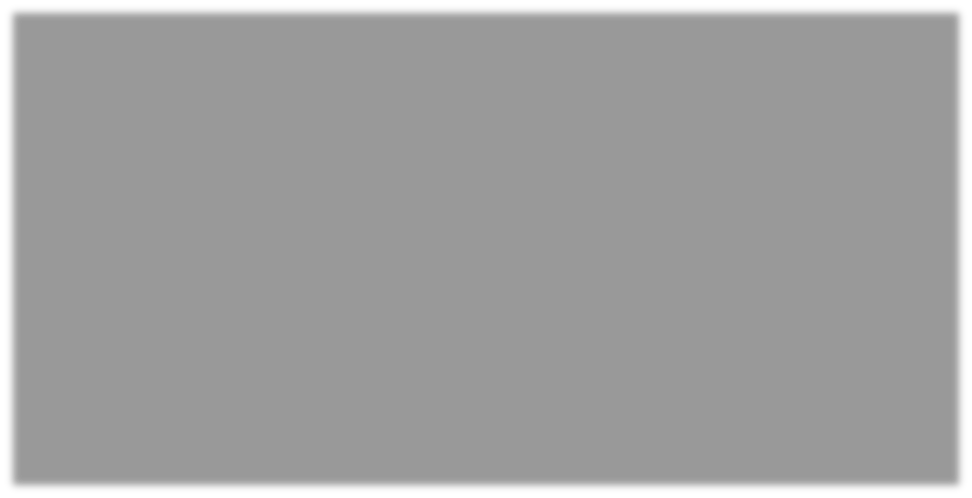 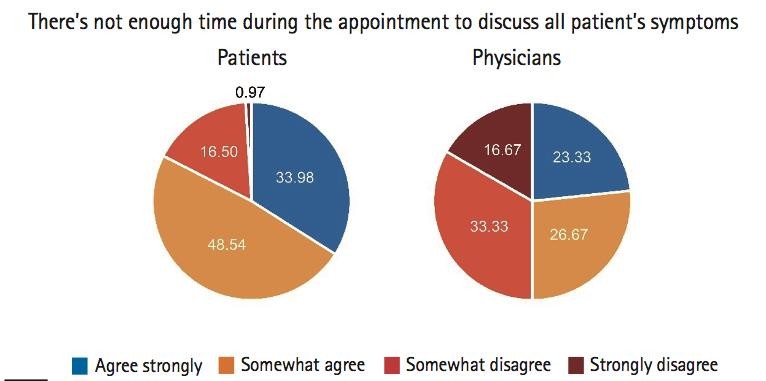 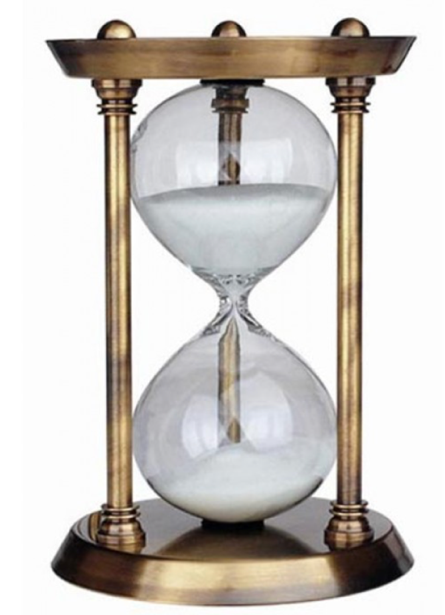 Fortemente 
in disaccordo
In accordo
In disaccordo
Fortemente 
in accordo
Reproduced from Mesa et al. BMC Cancer. 2016;16:167. Byun JM et al. Korean J Intern Med. 2022;37(2):444-454.
Strumenti di rilevamento della QoL/Sintomi
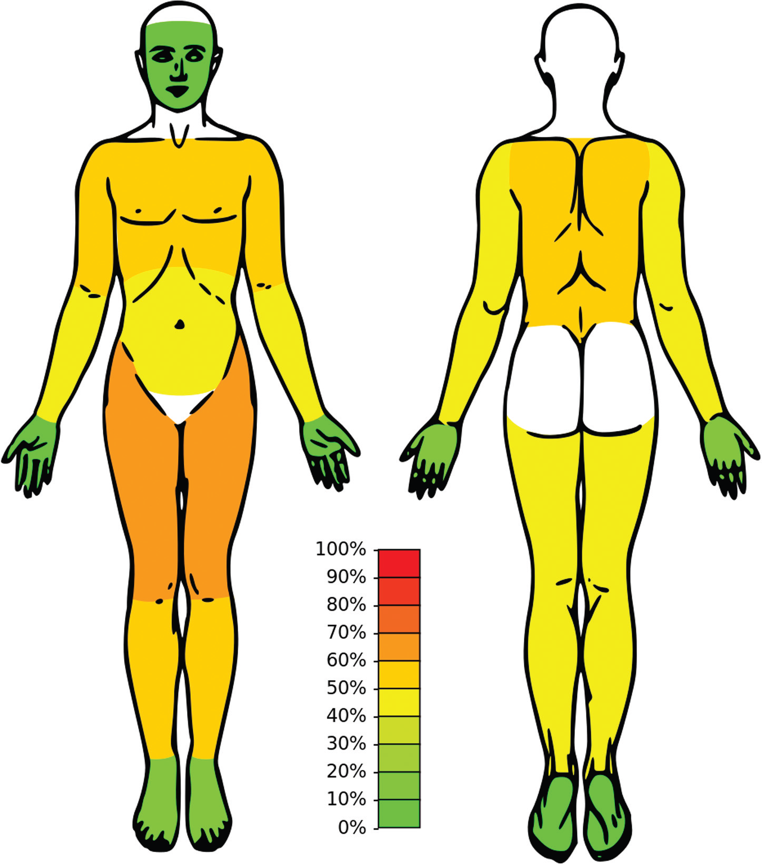 EORTC QLQ-C30; SF36; QoL-FA12 
the Myeloproliferative Neoplasm Symptom Assessment Form (MPN-SAF); MPN-10 
the Pruritus Symptom Impact Scale (PSIS) 
the Control Preference Scale
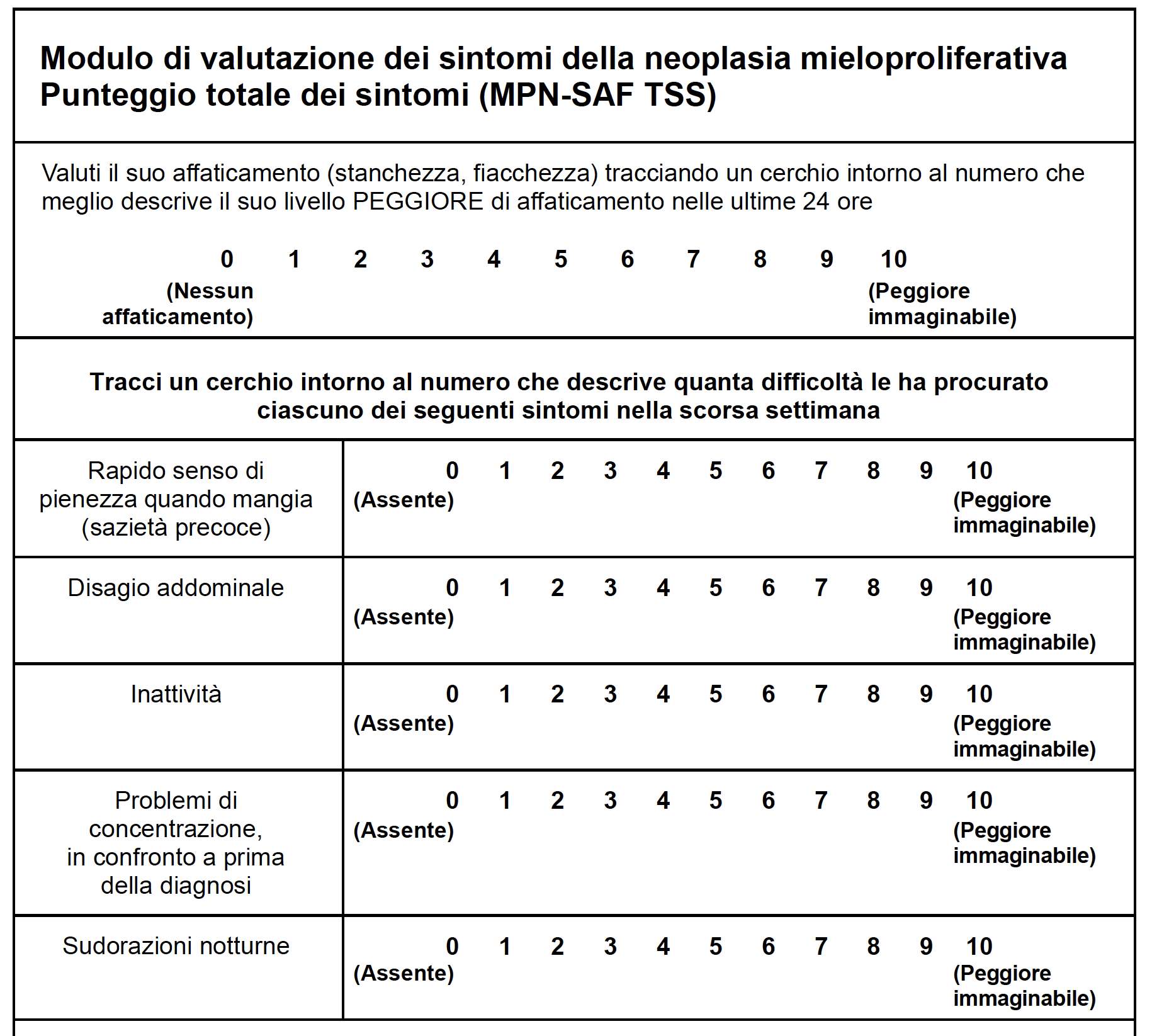 I sintomi MPN-SAFTSS sono definiti: “moderati” se sono compresi  tra 4 to 6 e “severi” se > 7 of 10
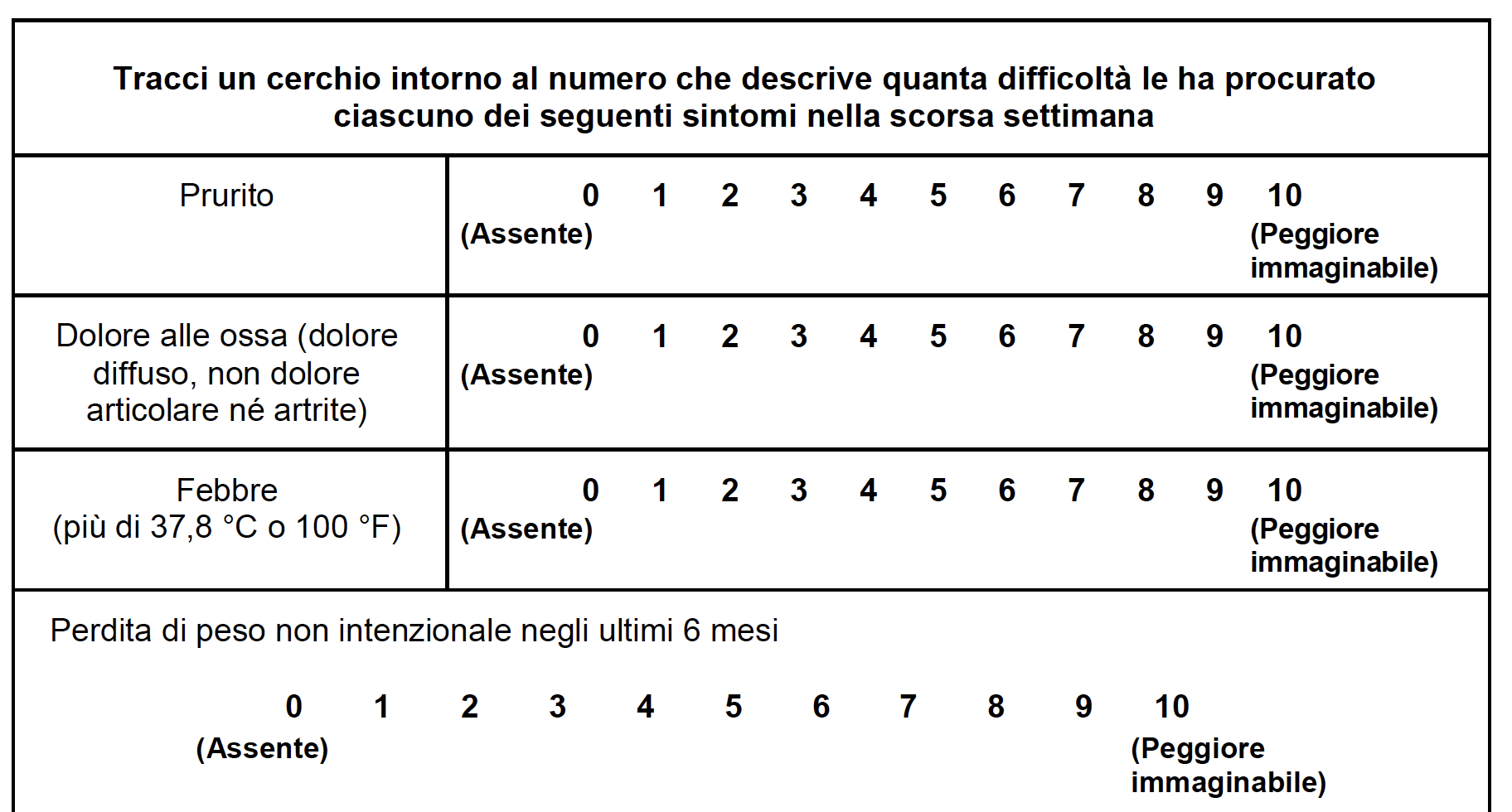 I sintomi MPN-SAFTSS sono definiti: “moderati” se sono compresi  tra 4 to 6 e “severi” se > 7 of 10
From: Ruxolitinib: The First FDA Approved Therapy for the Treatment of Myelofibrosis
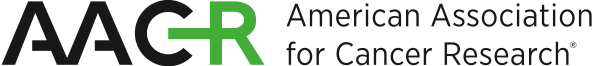 Clin Cancer Res. 2012;18(11):3008-3014. doi:10.1158/1078-0432.CCR-11-3145
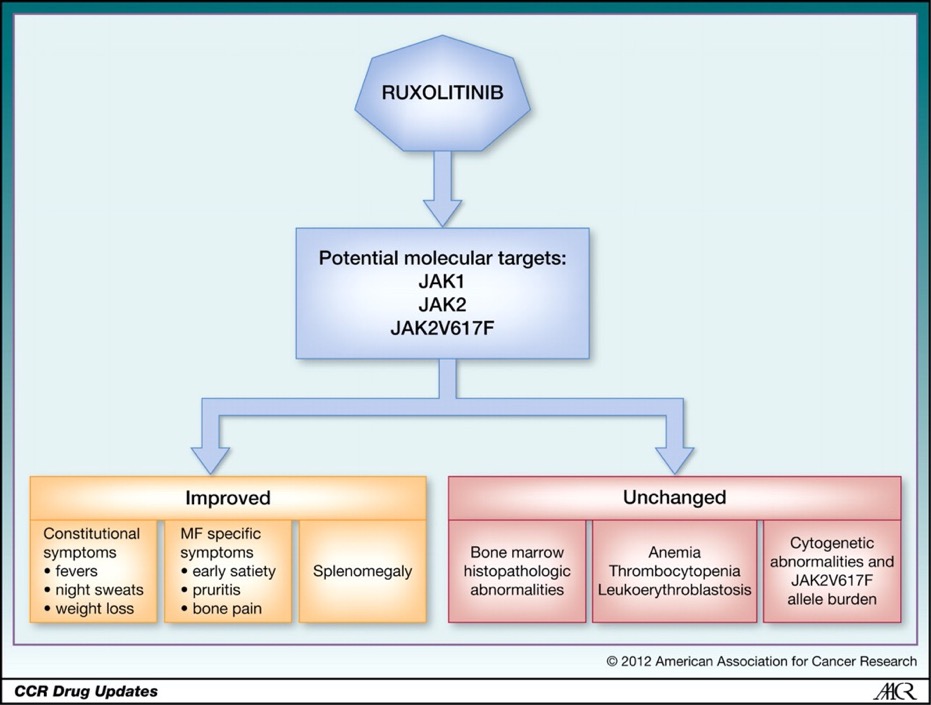 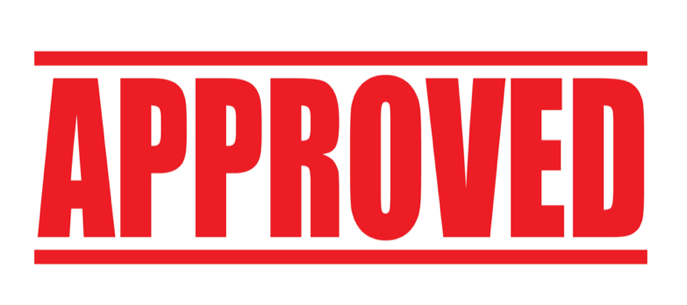 COMFORT-I
COMFORT-II
Copyright © 2024 American Association for Cancer Research. All rights reserved.
Date of Download:  4/26/2024
[Speaker Notes: Figure Legend:The constitutive activity of the JAK-STAT signaling pathway, present within the hematopoietic stem cells of patients with myelofibrosis, is irrespective of JAK2 mutational status and was thought to underlie the many pathologic, hematologic, and clinical features of this disease. Interruption of this pathway with ruxolitinib, a potent JAK1/2 small molecular tyrosine kinase inhibitor, abrogates JAK1 and JAK2 signaling, resulting in downregulation of STAT3/5 phosphorylation as well as other downstream mediators of transcription. The well documented improvements in splenomegaly, constitutional symptoms, and other MF-related symptoms in the COMFORT-1 and -2 studies with ruxolitinib treatment appear to be mediated by its anti-JAK activity. However, meaningful changes in bone marrow histopathology or marrow fibrosis, improvement in anemia and thrombocytopenia, and elimination of cytogenetic or molecular abnormalities or substantial reduction in JAK2V617F allele burden have not been seen.]
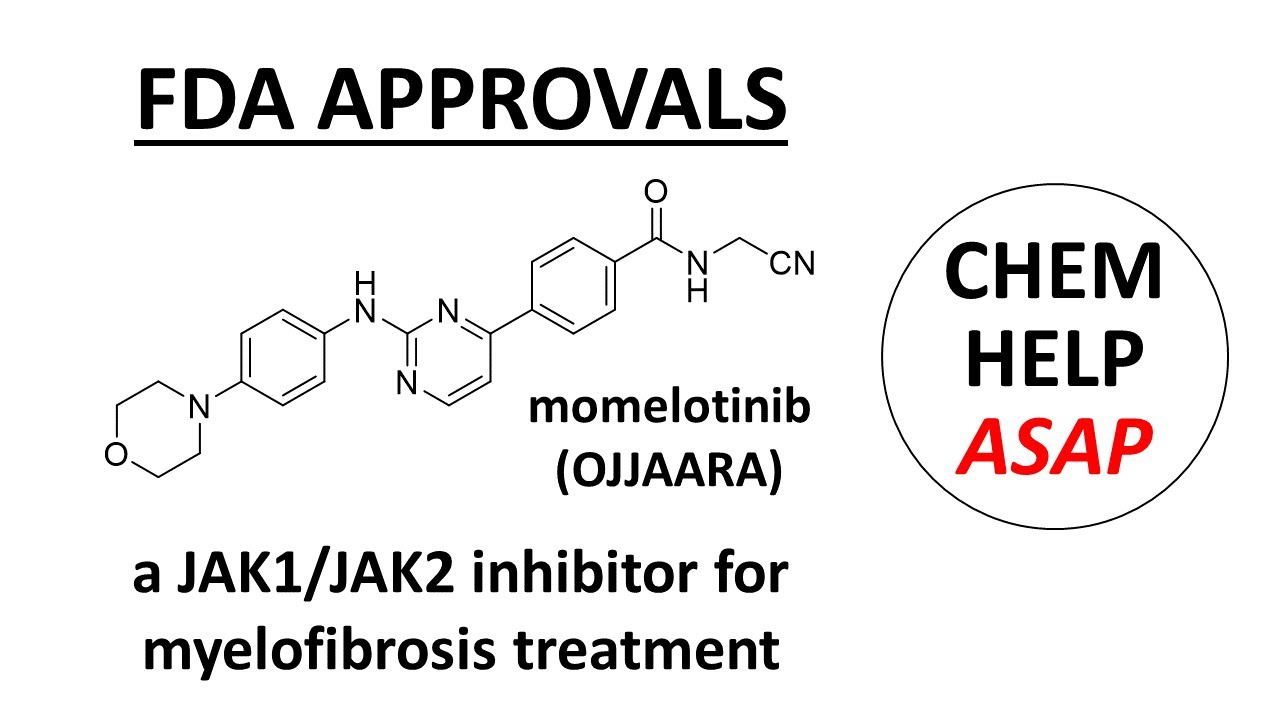 2023
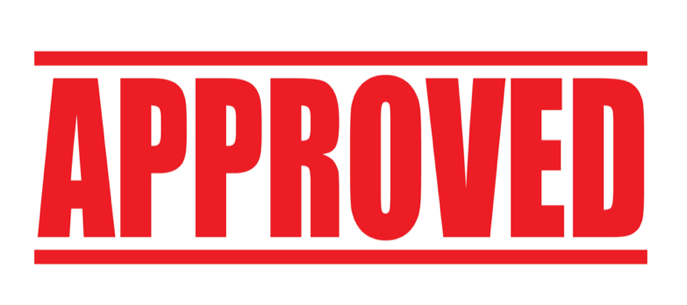 based on data from the Phase III MOMENTUM trial, which showed significant treatment response in terms of constitutional symptoms, splenic response and transfusion independence, as compared with the synthetic steroid danazol. GSK supplemented these data with results from the adult subpopulation of the Phase III SIMPLIFY-1
Carico sintomatologico in pz con policitemia trattati con Ruxo vs BAT
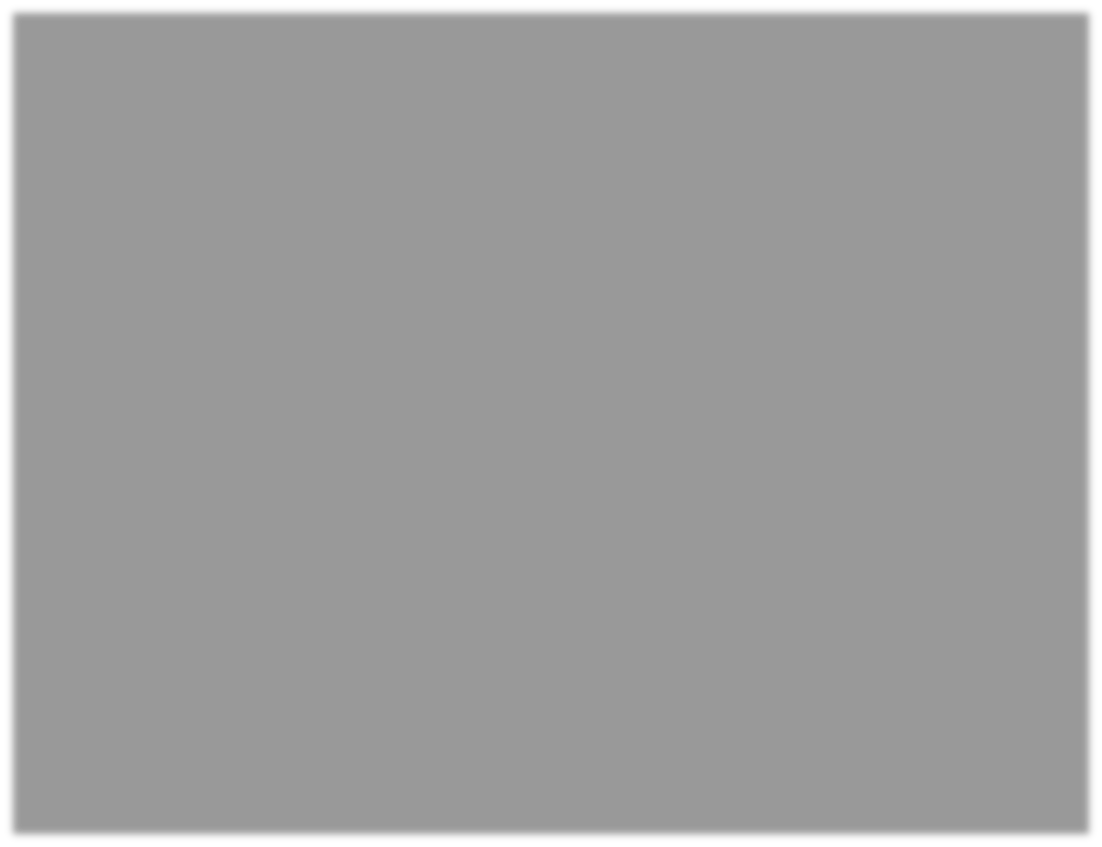 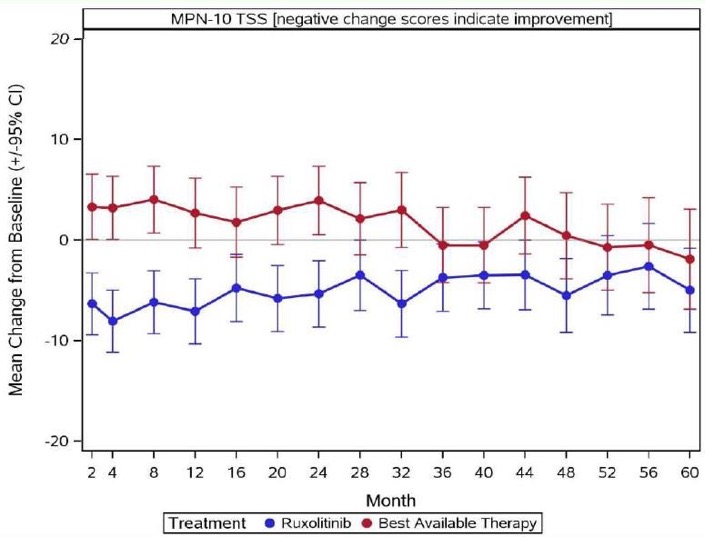 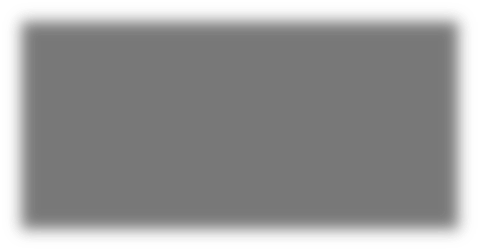 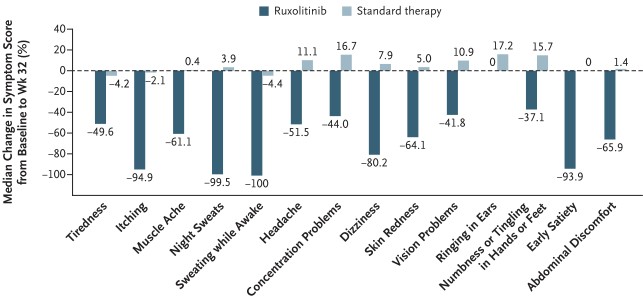 Vanucchi et al,NEJM, 2015, 372:426-35. Curto-Garcia N et al. HemaSphere. 2019;3 (S1):740.
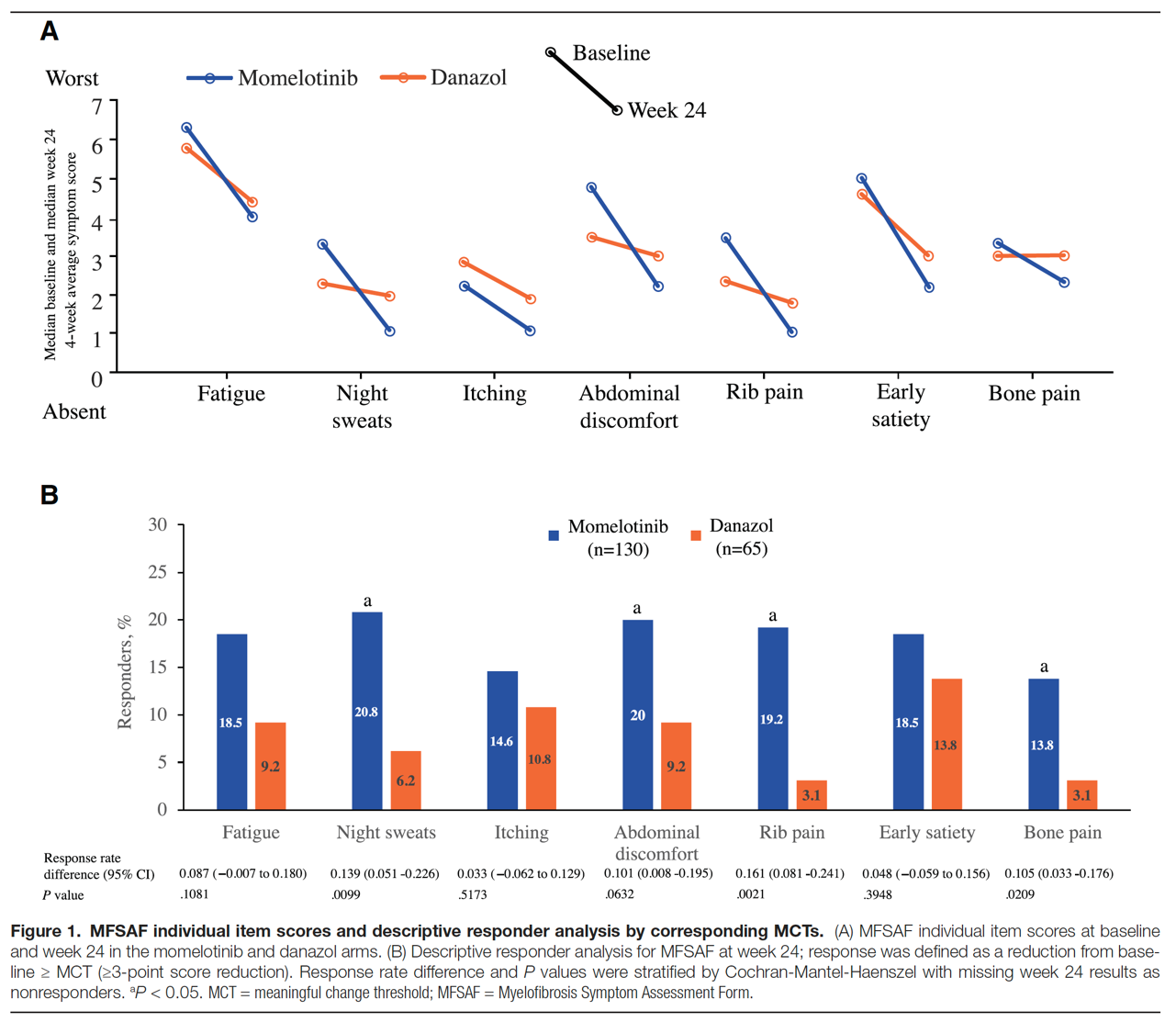 Patient-Reported Outcomes in PHiladelphia-nEgative Cytogenetic mYeloproliferative neoplasms (PROPHECY). 
A GIMEMA observational registry for Italian MPN patients
PROTOCOLLO PROPHECY: 
registro osservazionale di qualità della vita in pazienti italiani con SMC
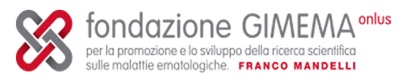 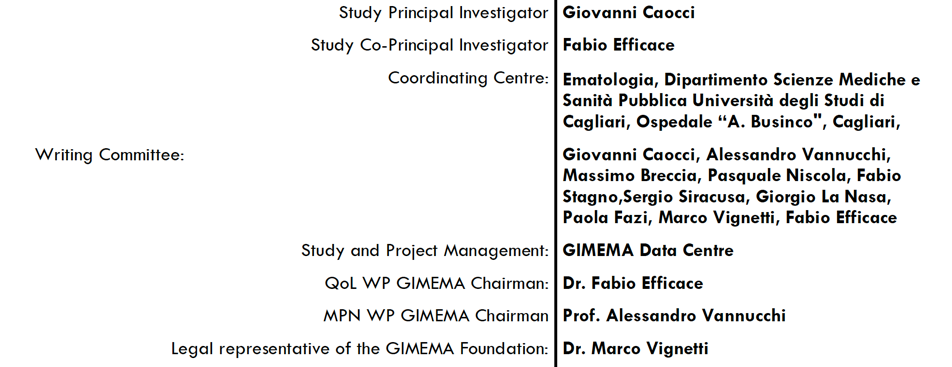 Numero di centri aderenti=44
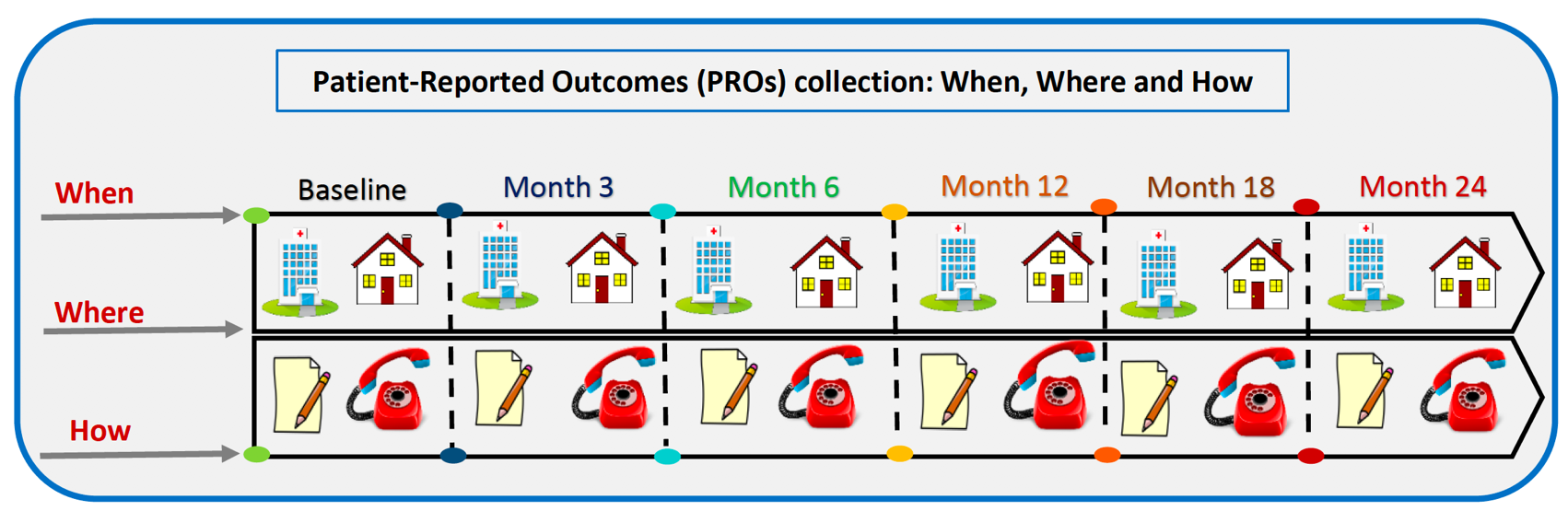 quando
dove
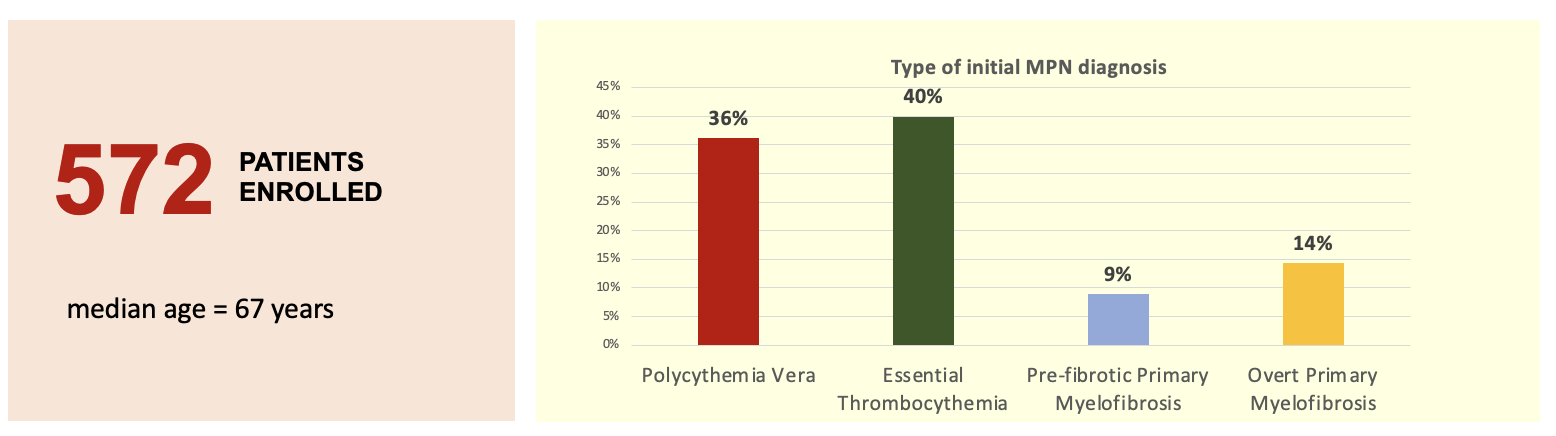 come
Obiettivo primario
confrontare HRQoL dei pazienti con SMC con i loro coetanei nella popolazione generale 

Obiettivi secondari 
stabilire dati di riferimento nazionali sulla HRQoL e sui sintomi basali da utilizzare come parametri di riferimento per i confronti in futuri studi clinici e studi internazionali
indagare il valore prognostico dell'affaticamento auto-riferito dai pazienti al basale per la sopravvivenza globale nei pazienti con PMF
indagare il valore prognostico della HRQoL e dei sintomi riferiti dai pazienti
indagare la relazione tra prurito e HRQoL nella PV
Elaborare un indice prognostico basato sul paziente
Valutare le preferenze di medici e pazienti per il coinvolgimento nel processo decisionale terapeutico nei diversi gruppi di rischio ed esaminare le relazioni tra le preferenze di coinvolgimento e le caratteristiche dei pazienti
Indagare la soddisfazione per l'assistenza riportata dai pazienti con MPN e la sua relazione con altri esiti di HRQoL
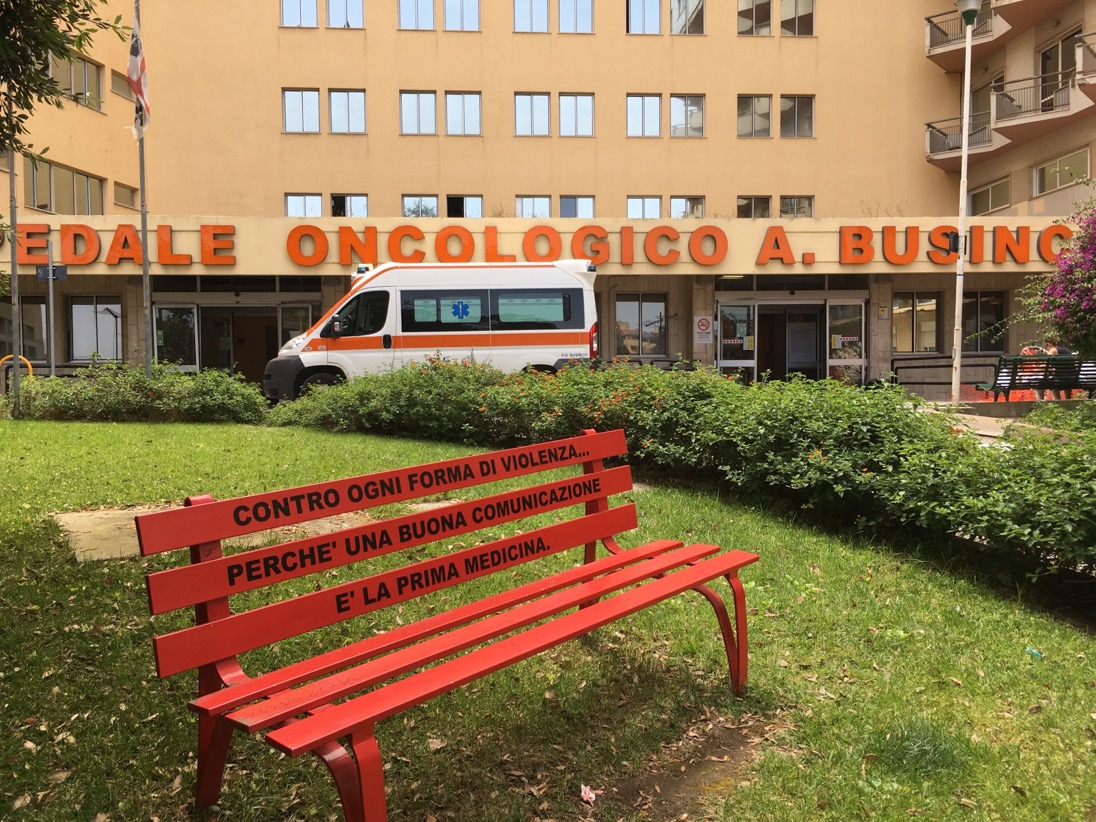 Ospedale Oncologico
Armando Businco
ARNAS Brotzu
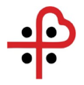 SC Ematologia e CTMO
Direttore Prof. Giovanni Caocci
Ambulatorio Mieloproliferative 
e Malattie Rare

Dr.ssa Daniela Mantovani
Prof.ssa Olga Mulas
Dr.ssa Gabriella Corrias
Dr. Alessandro Costa
Tutti gli specializzandi
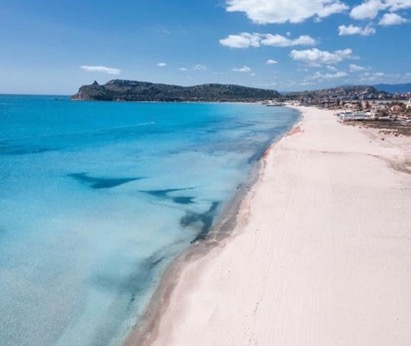 quality of life
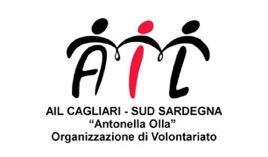 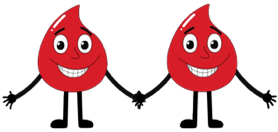